The Profit Maximizing Cutoff in Observable Queues with State Dependent Pricing

Christian Borgs (MSR-NE)     Jennifer T. Chayes (MSR-NE)     Sherwin Doroudi (CMU-Tepper)     Mor Harchol-Balter (CMU-CS)     Kuang Xu (MIT-LIDS)

Support provided by Microsoft Computational Thinking grant
1. Background & Motivation
4. Problem Statement & Approach
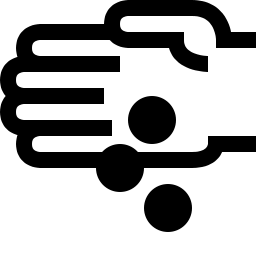 CHARGE ENTRY PRICE
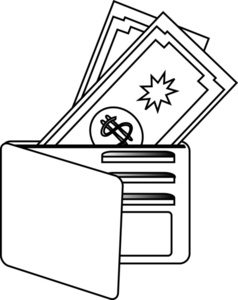 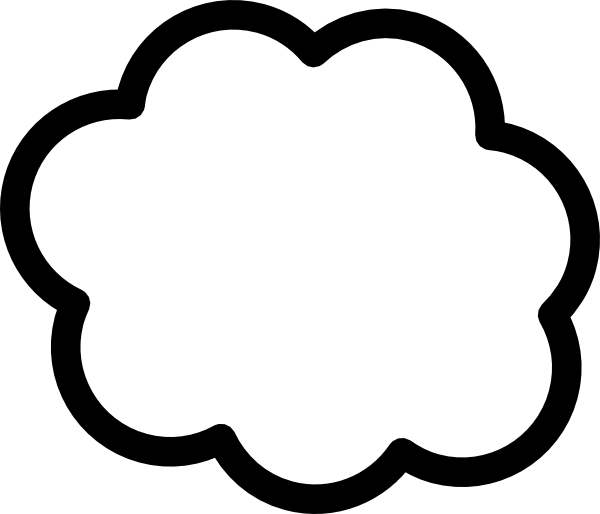 OBSERVABLE QUEUE
Hmm… 
should
I join?
DELAY 
SENSITIVE
CUSTOMERS
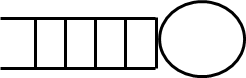 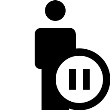 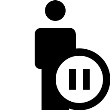 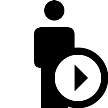 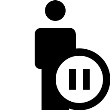 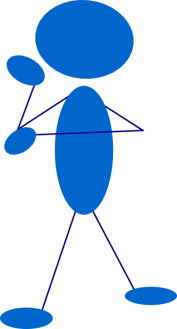 w/ LIMITED 
BUDGET
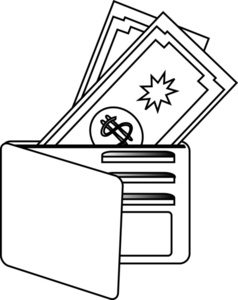 CLOUD COMPUTING SERVICE
GOAL: Choose prices and admissions
                policy to maximize profits
2. The Queueing Model
5. The Analysis
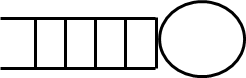 WLOG
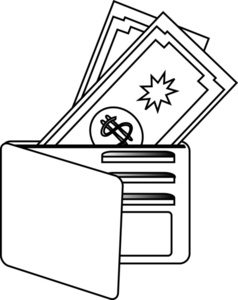 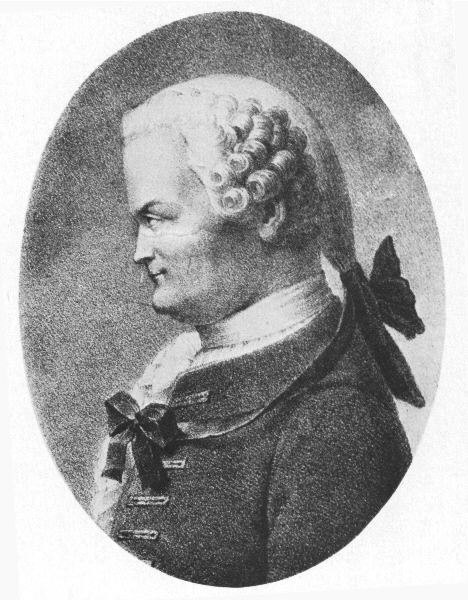 Waiting cost per unit time
Value for receiving service
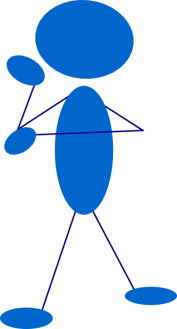 Or equivalently

3. How to Price?
6. Conclusions
So what can the closed form do for us?
Answer: Cutoff  shorter queue  high prices more often
So how much do we make?
Probability:
Yes!
Is the cutoff of practical use?
Price charged:
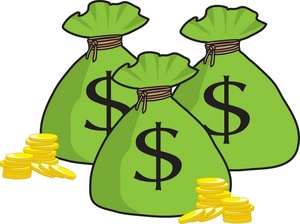 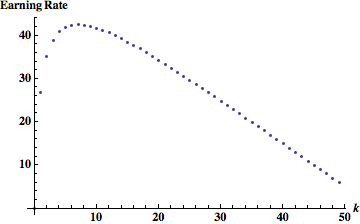 Earning Rate